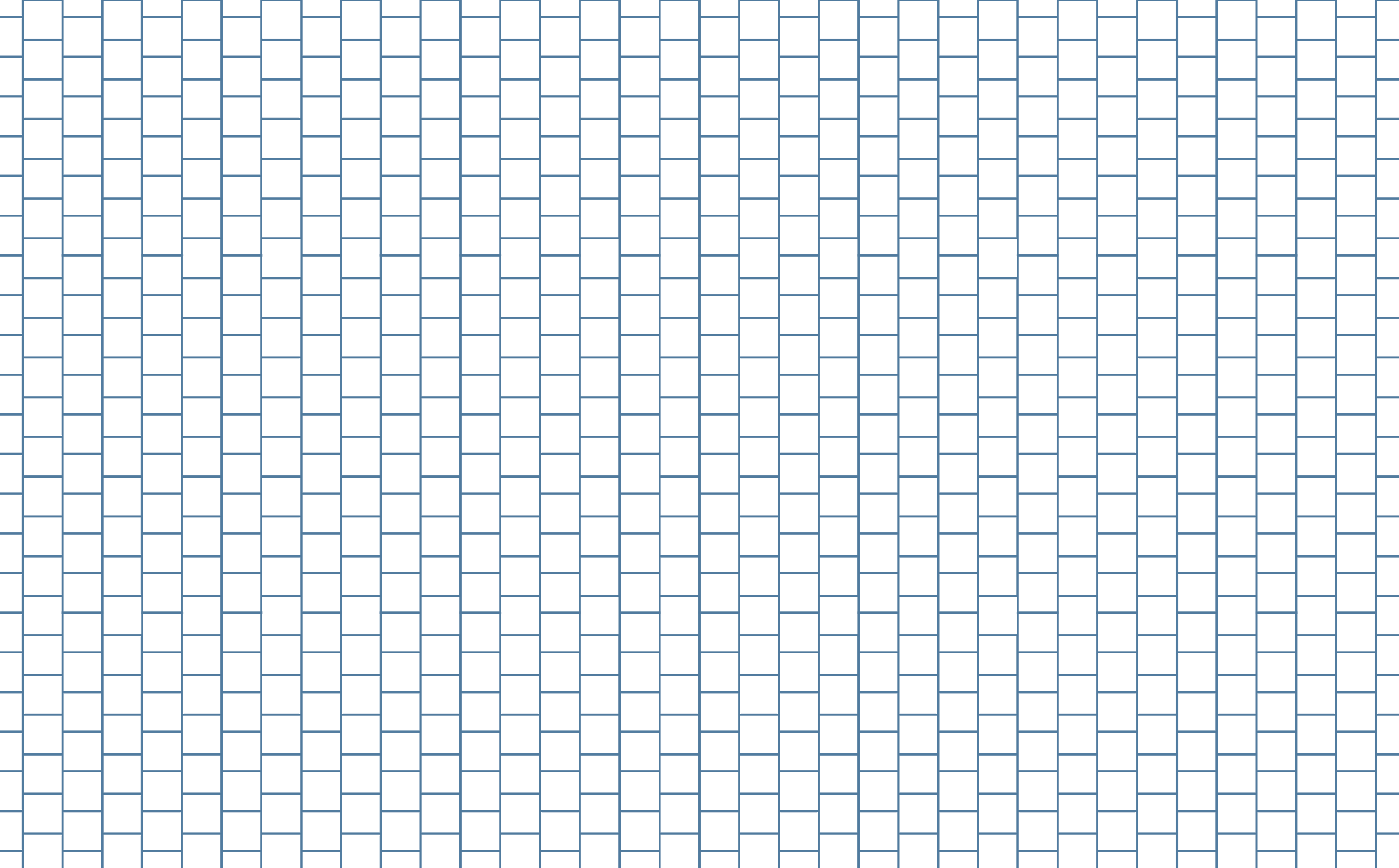 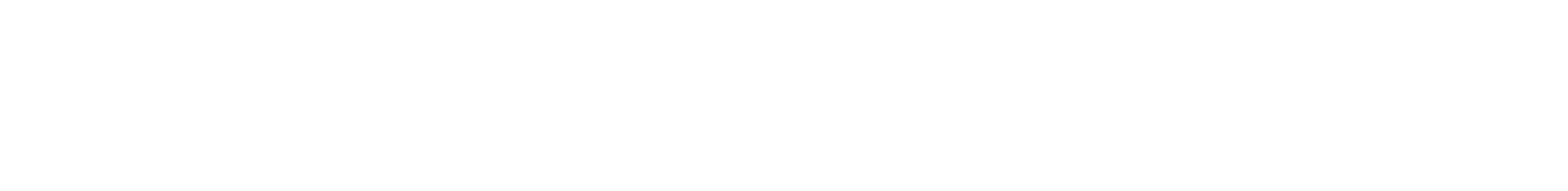 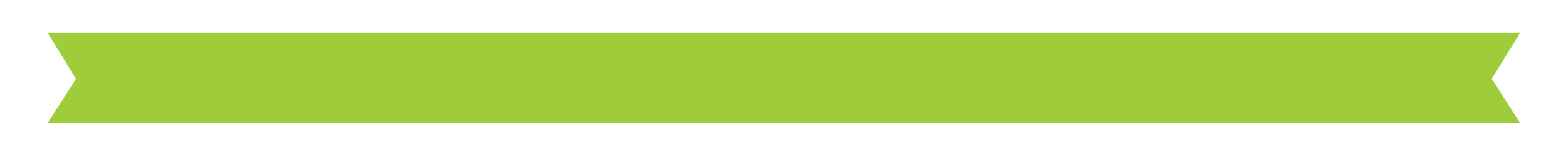 Exploring the Earth’s Critical Zone with Edible Model Cross-Sections
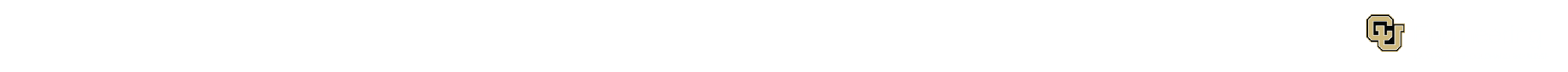 What is the Critical Zone?
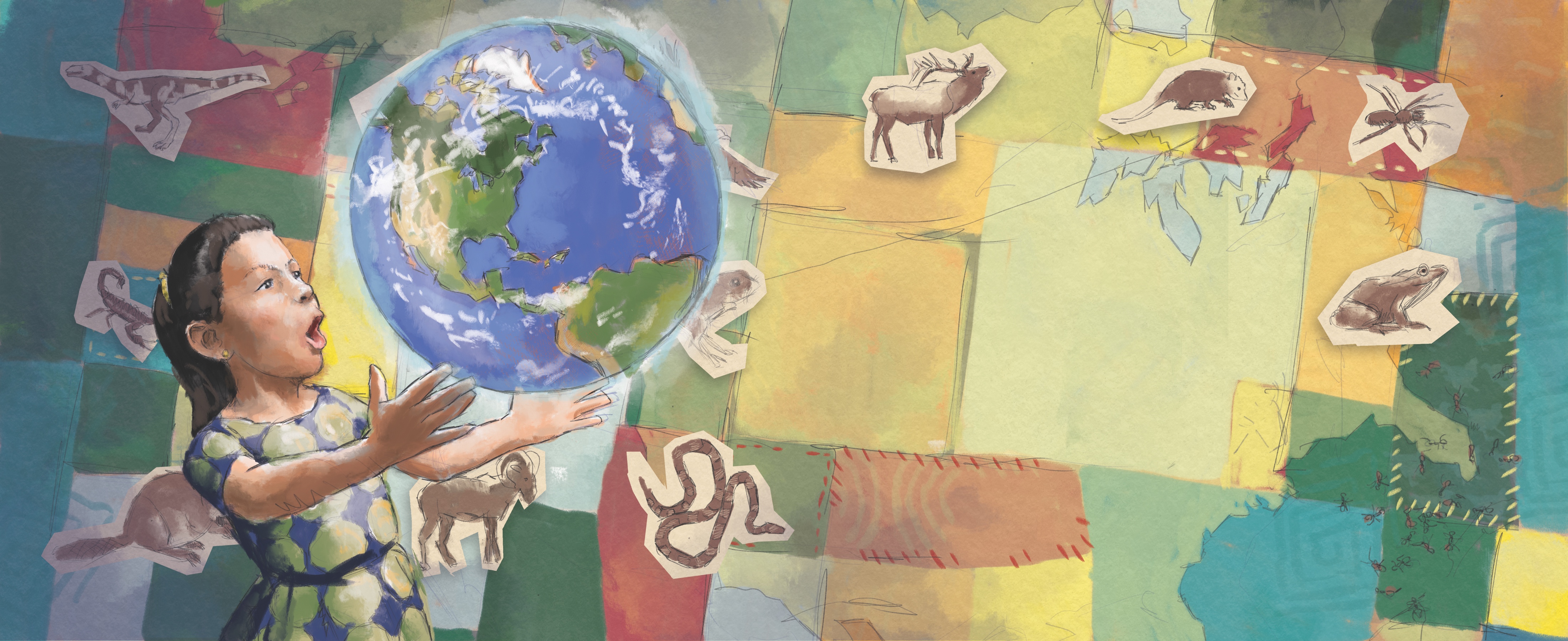 The Critical Zone is Earth's outer skin, defined from bedrock to treetop. 

We ALL live in the critical zone!
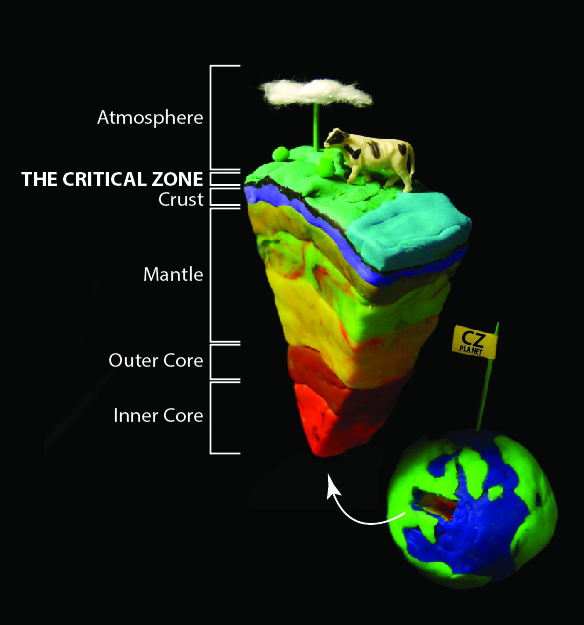 Earth’s Layers
Why is the Critical Zone critical?
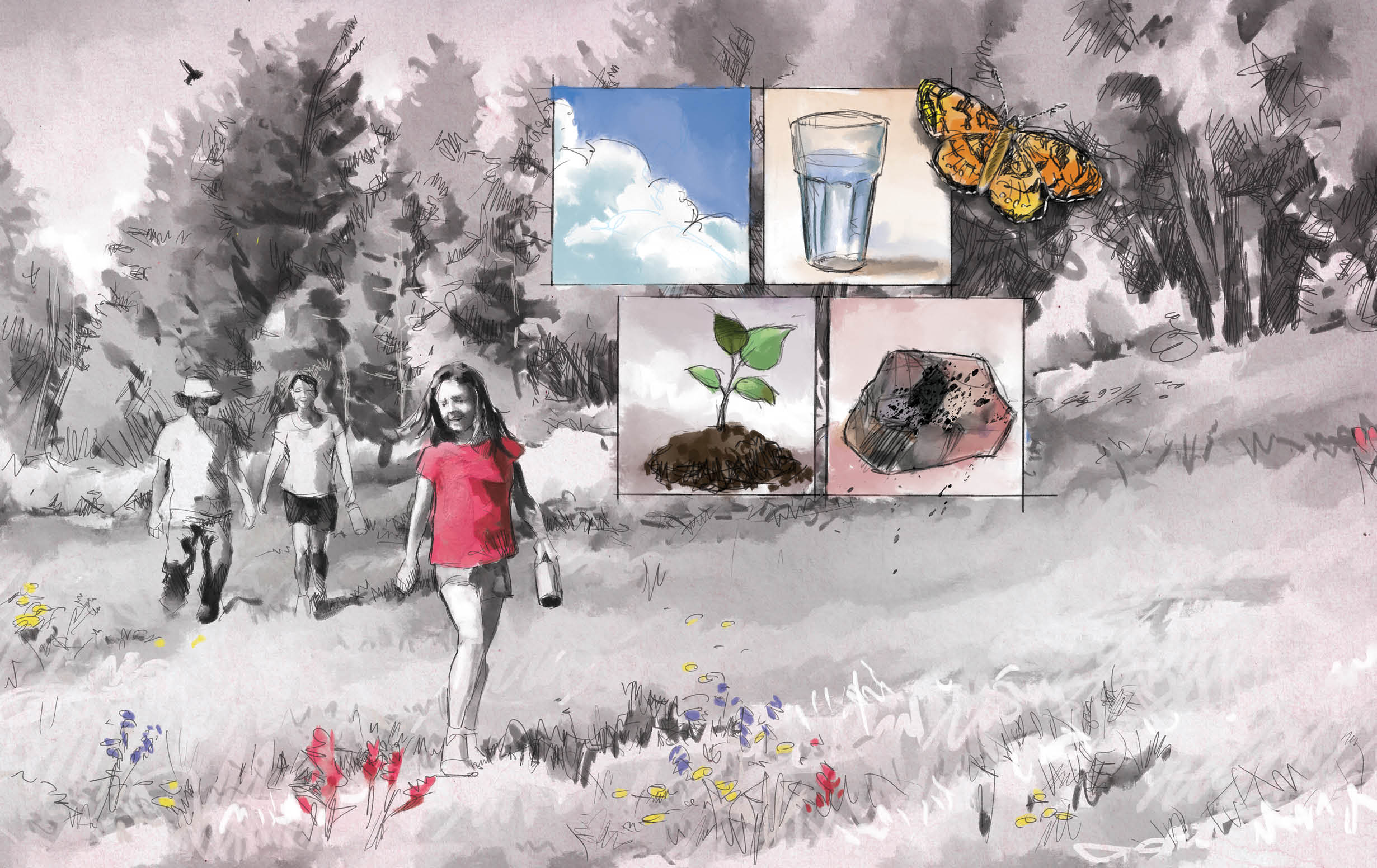 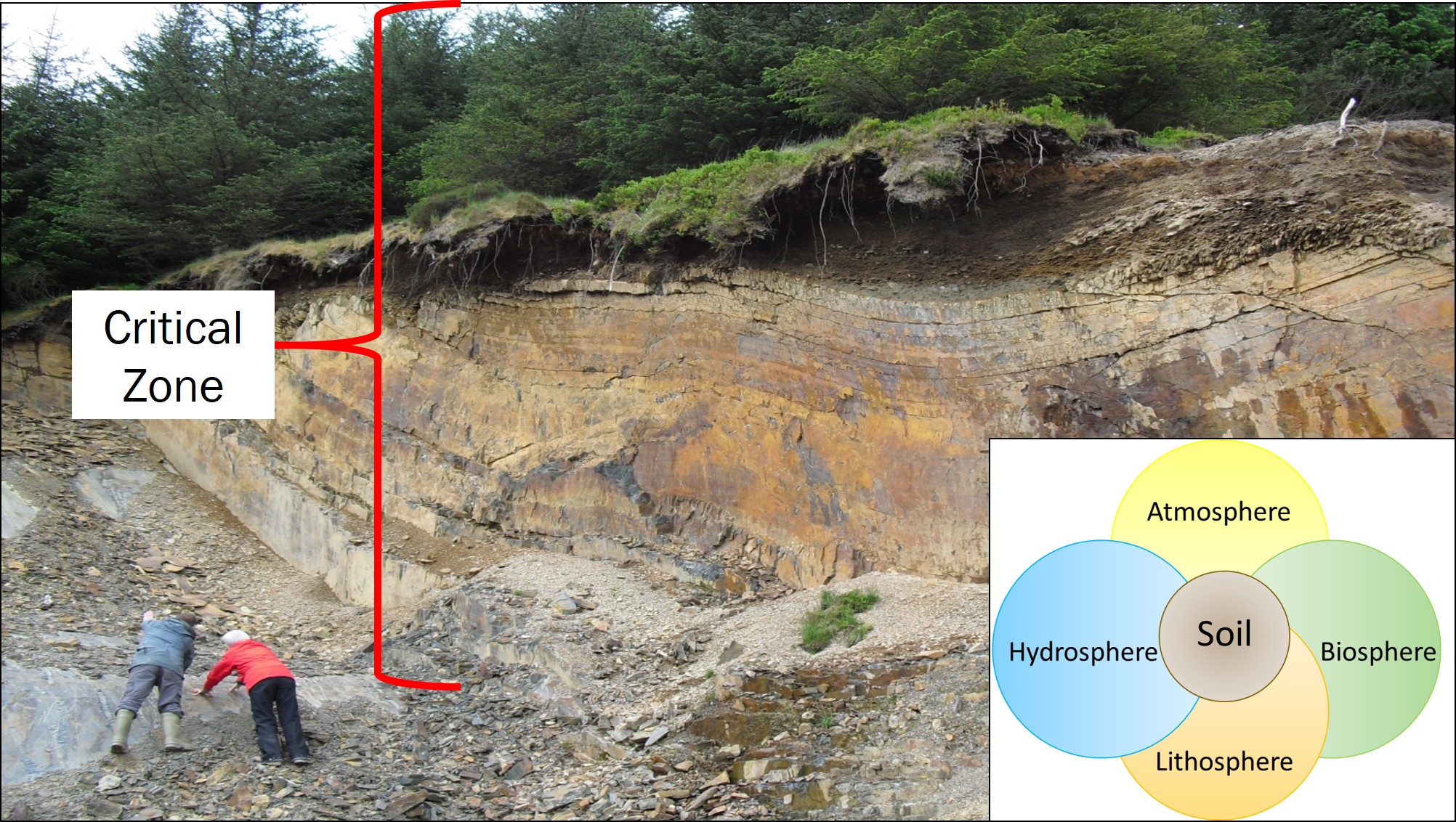 Let’s make a cross section of the critical zone!
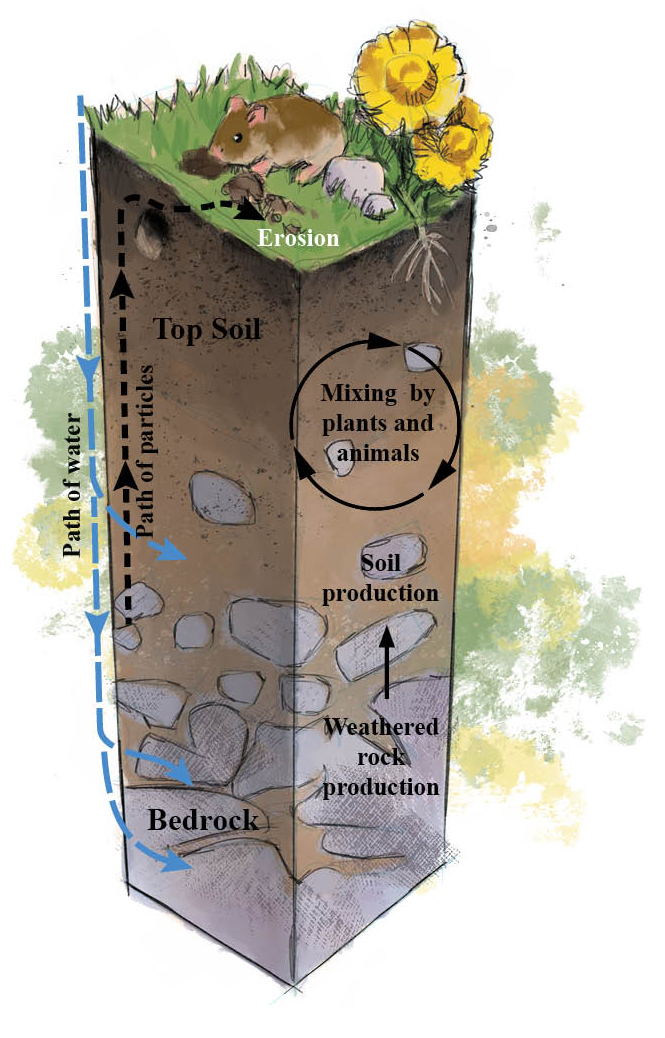 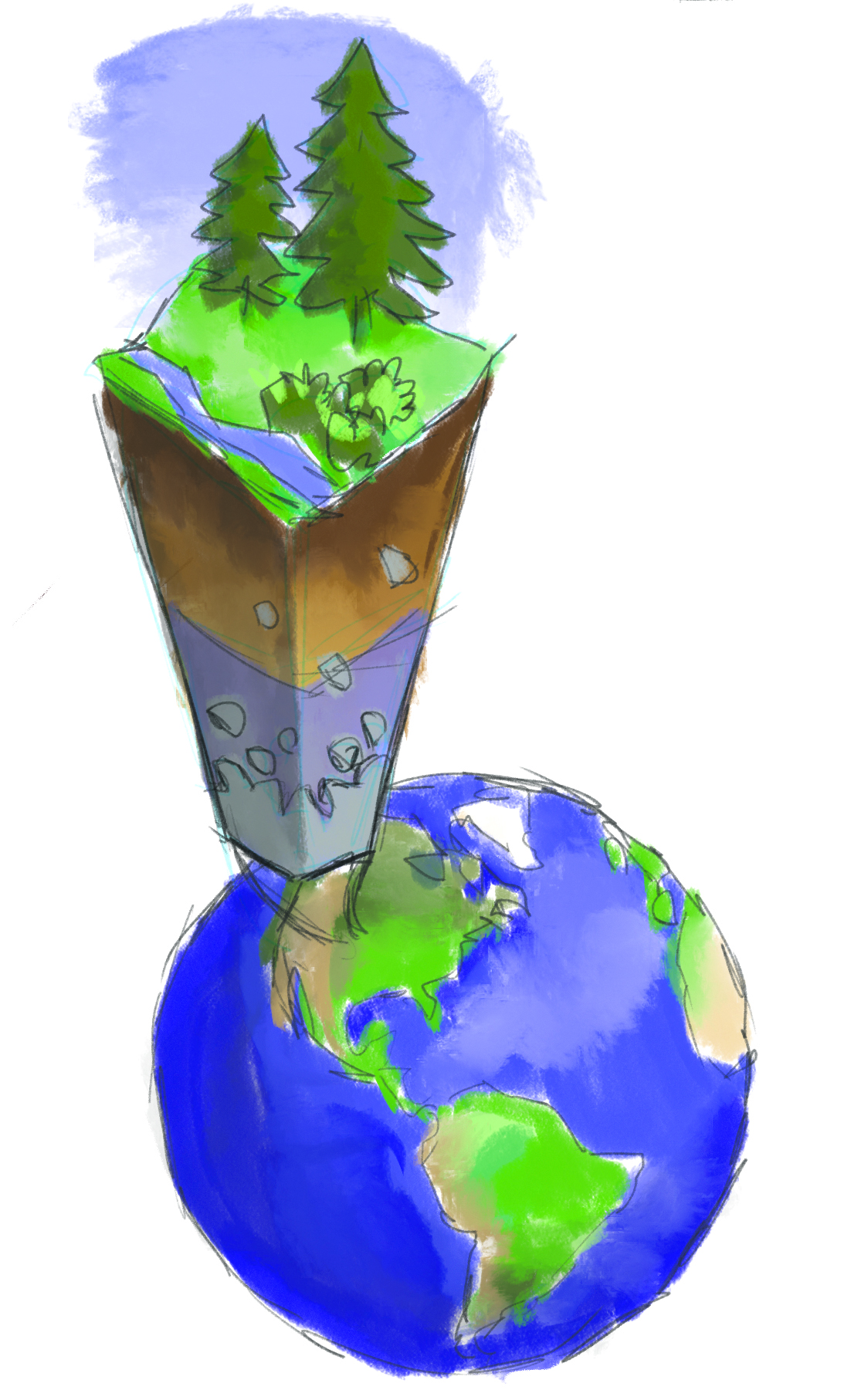 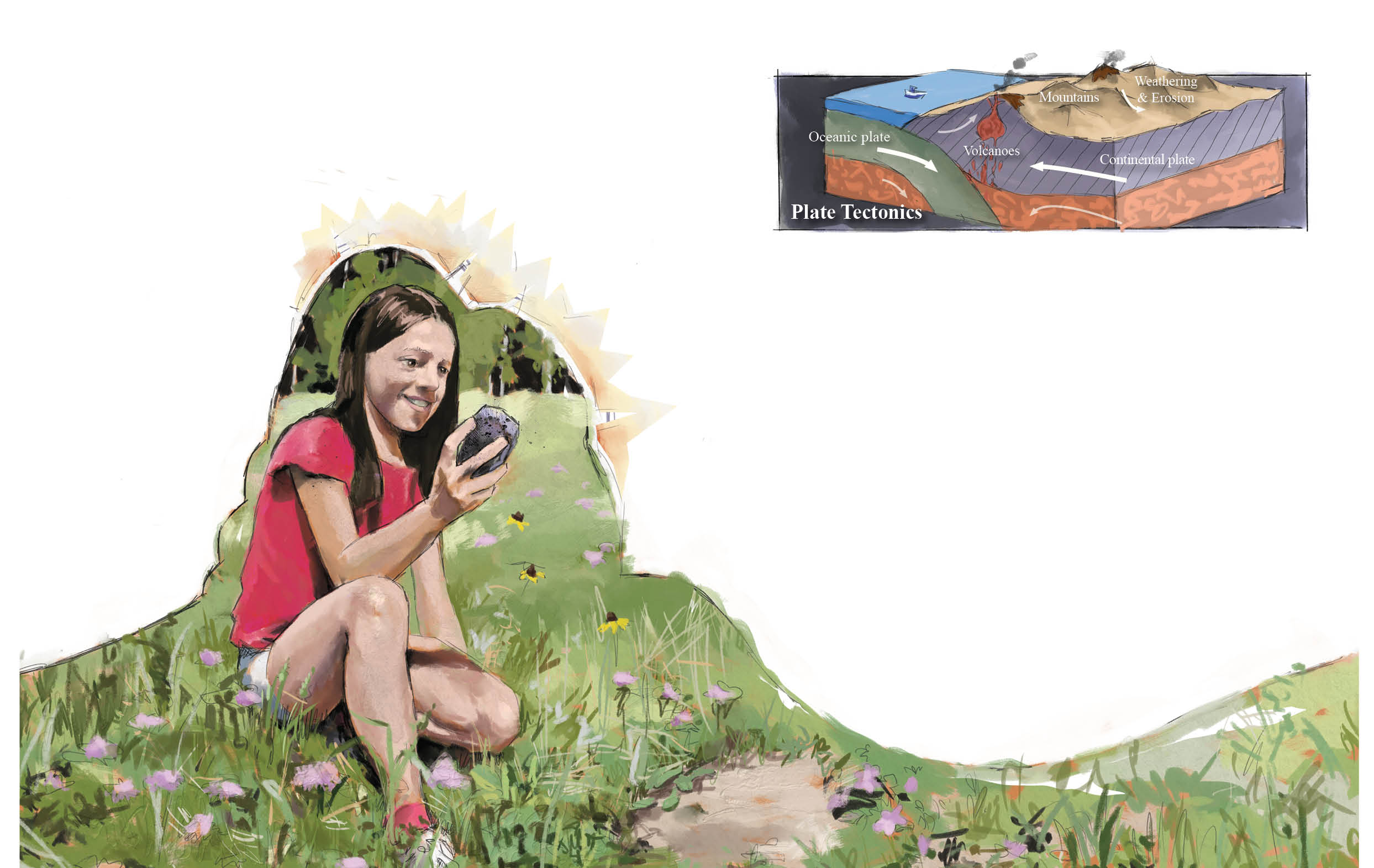 Bedrock
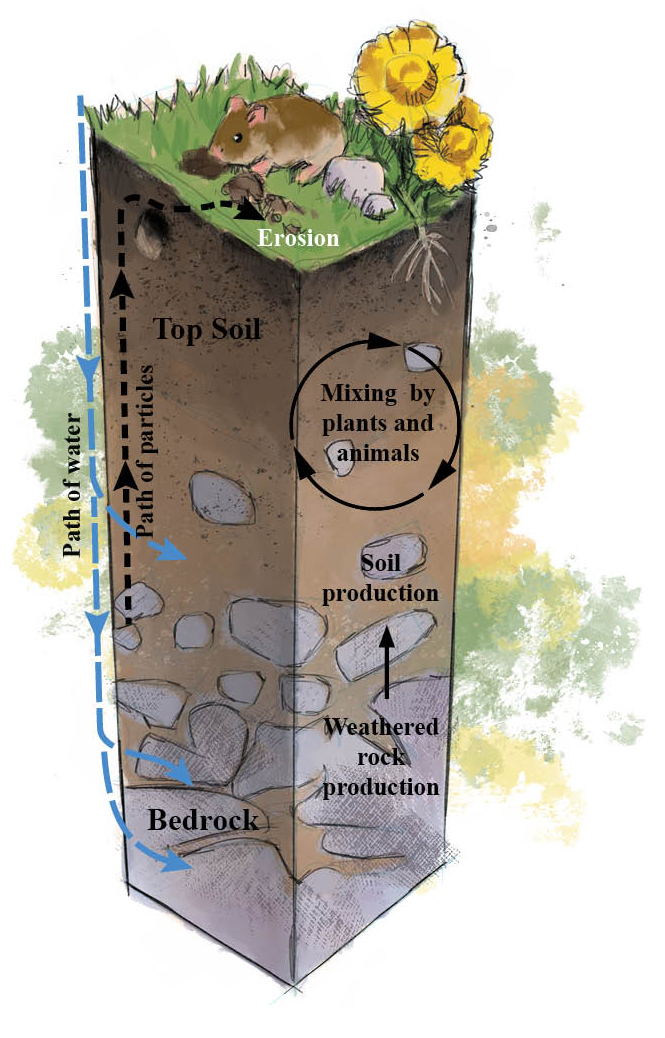 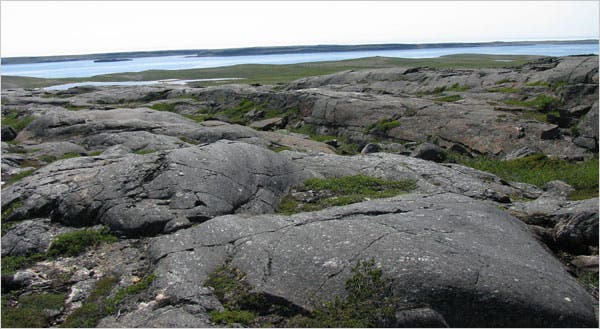 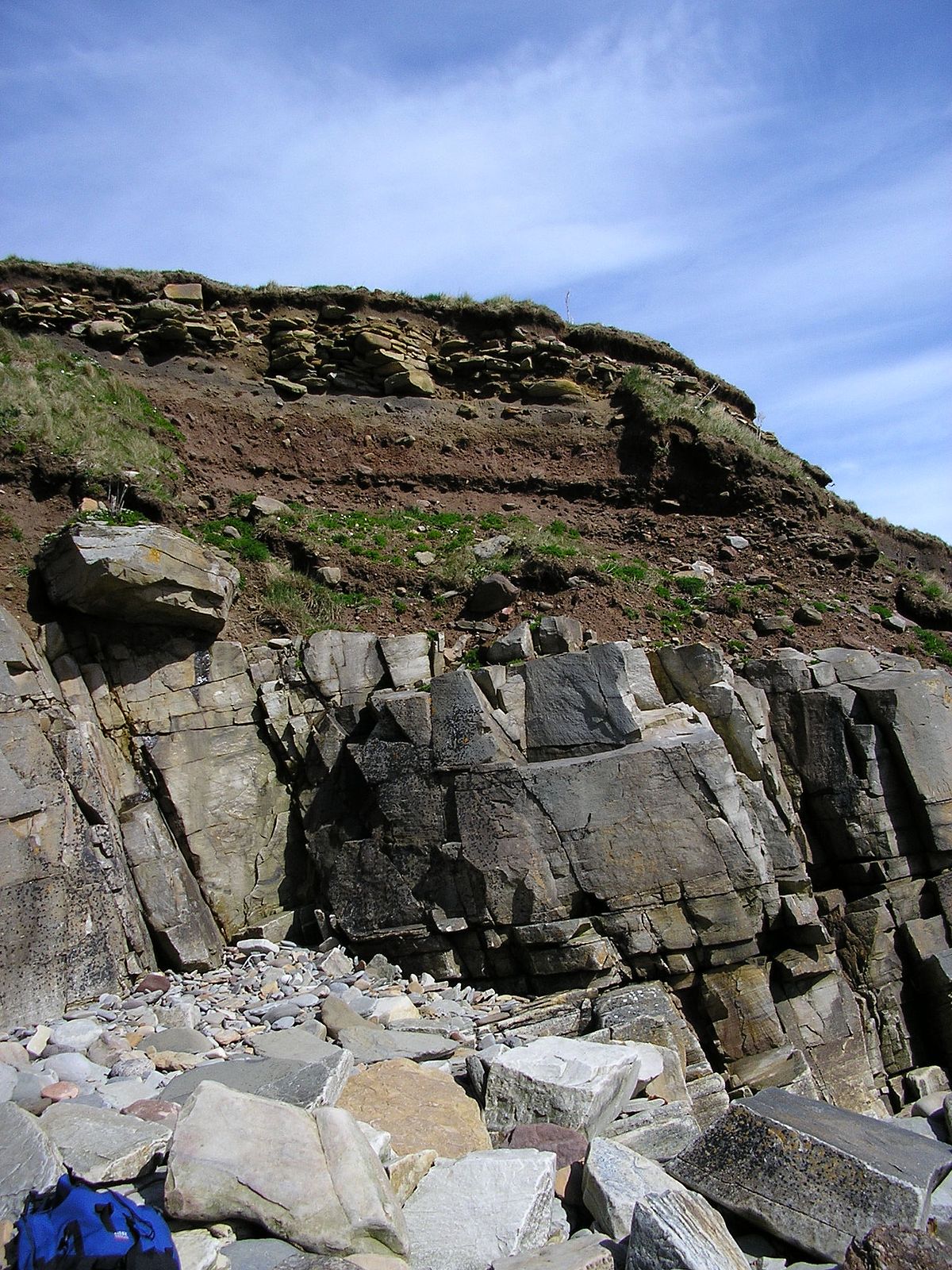 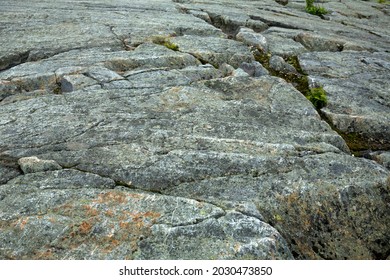 Saprolite - Weathered rock
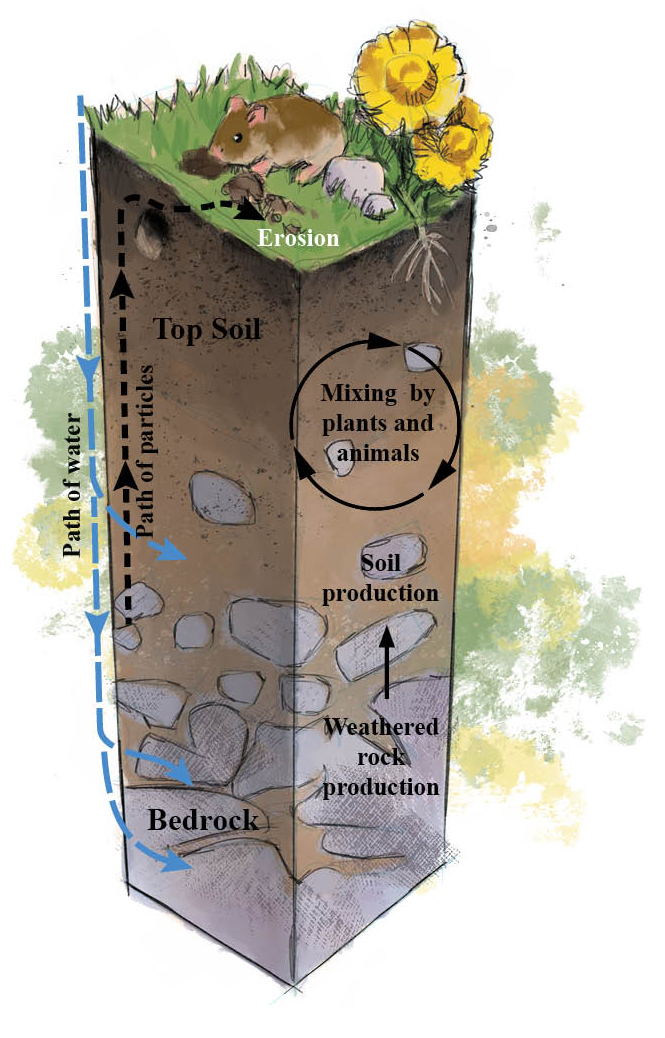 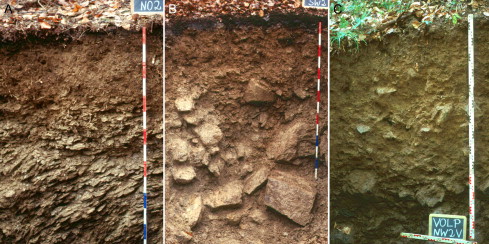 Subsoil
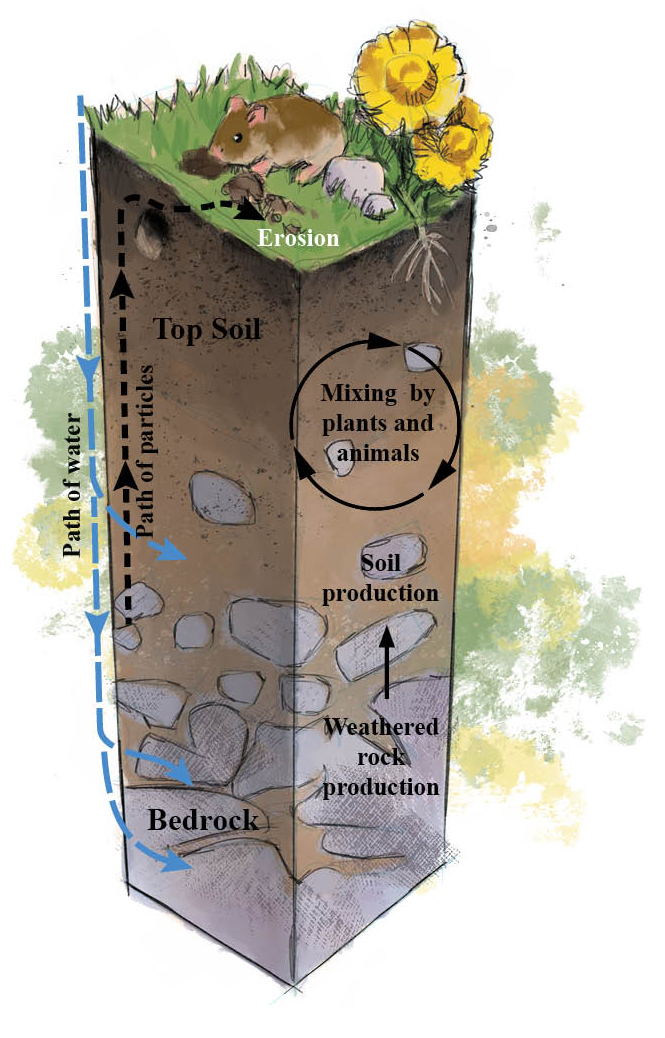 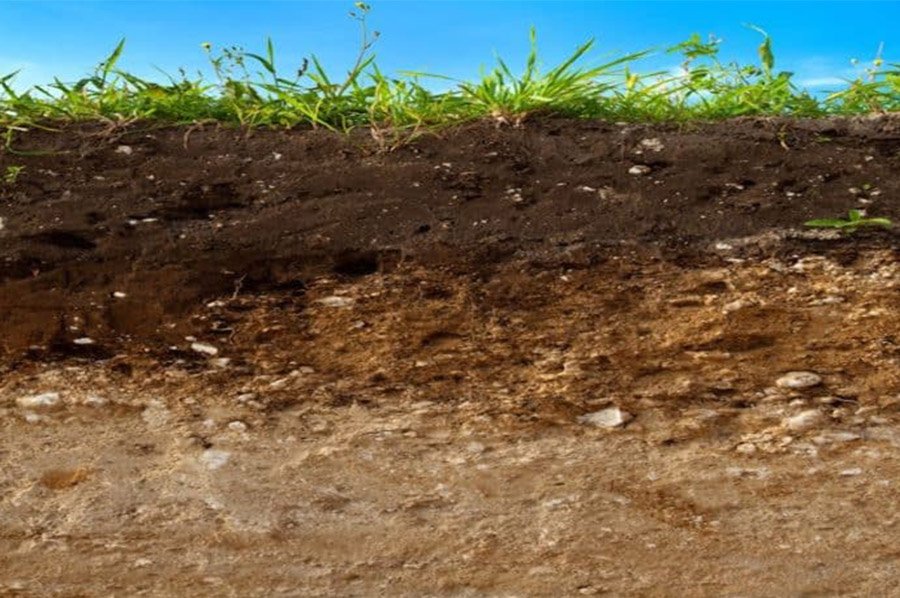 Topsoil
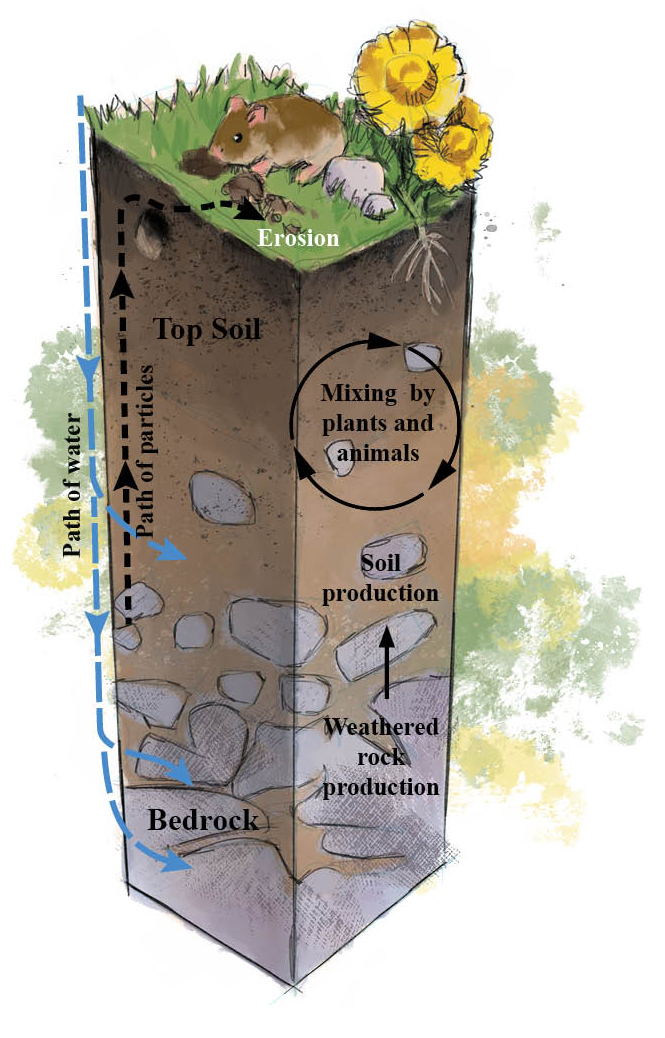 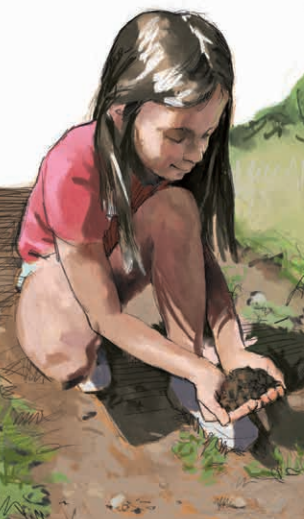 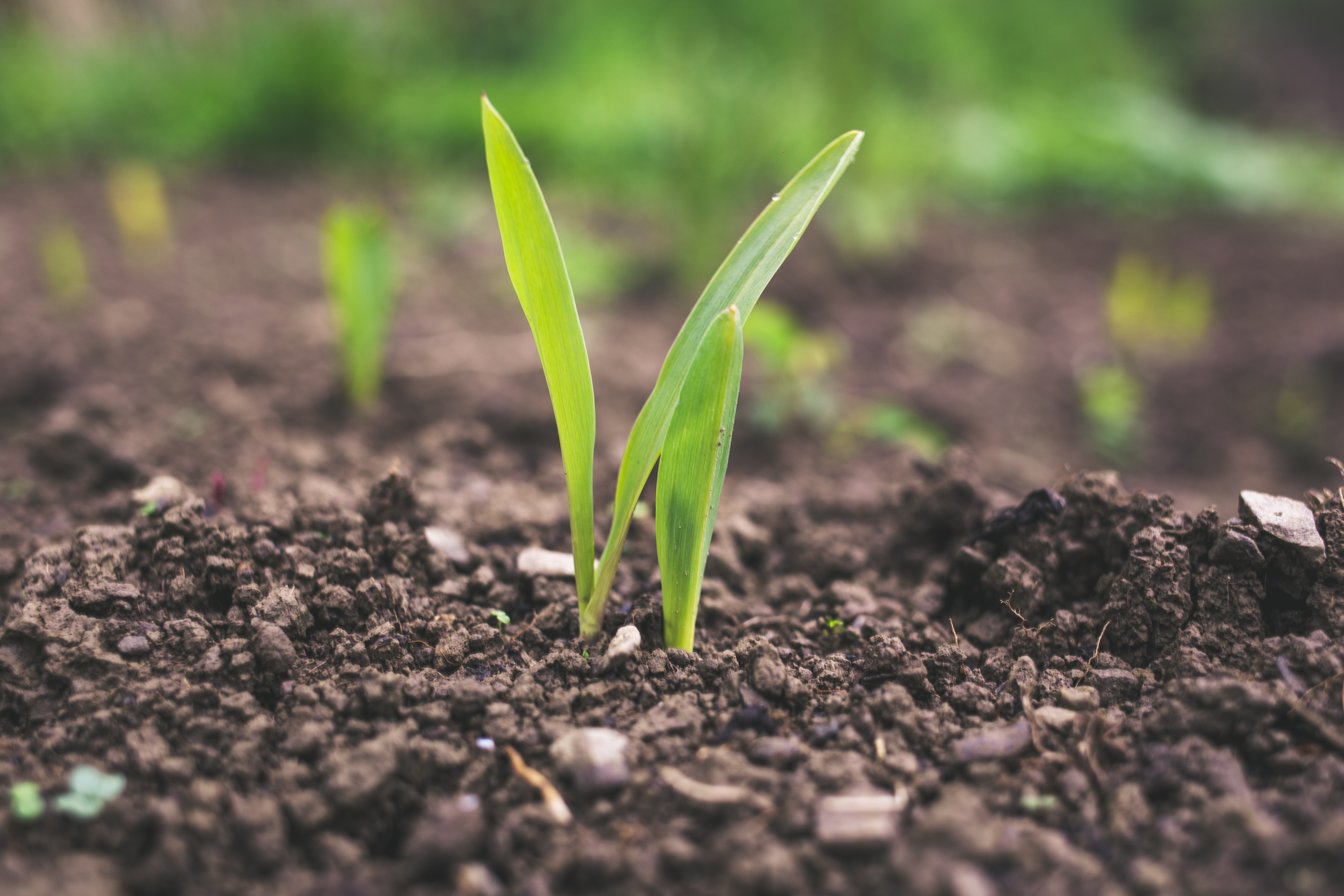 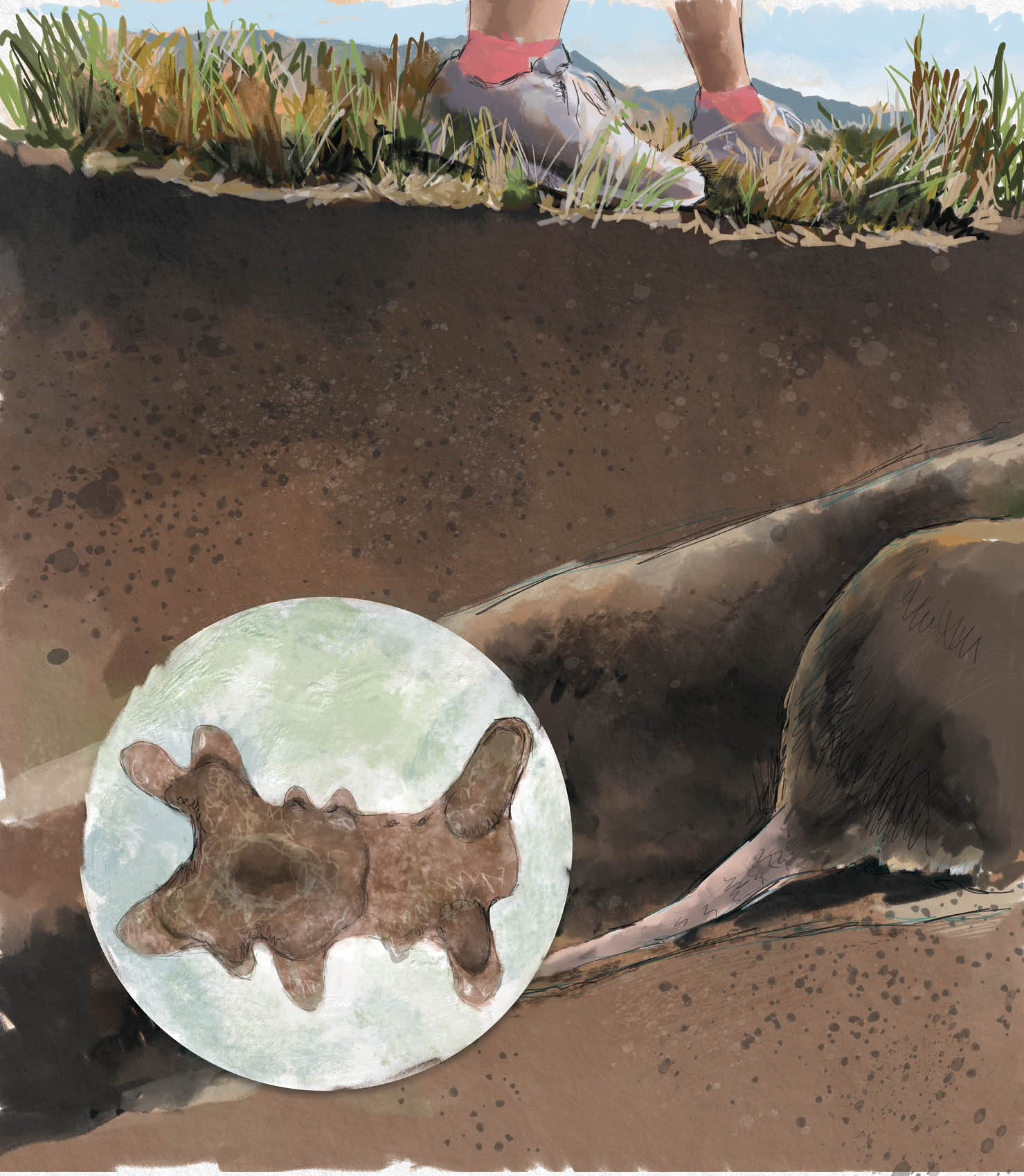 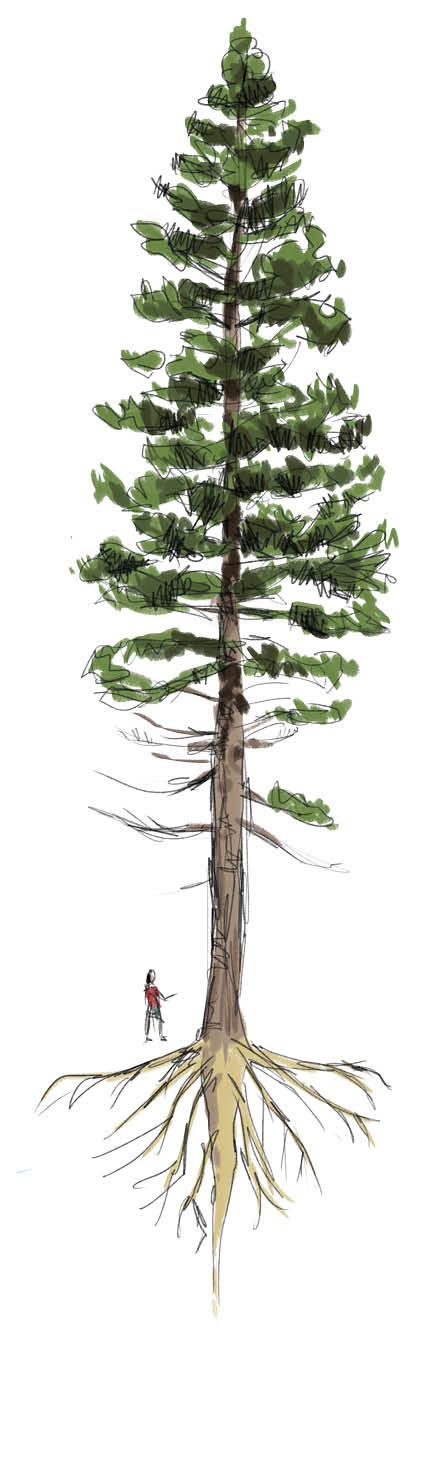 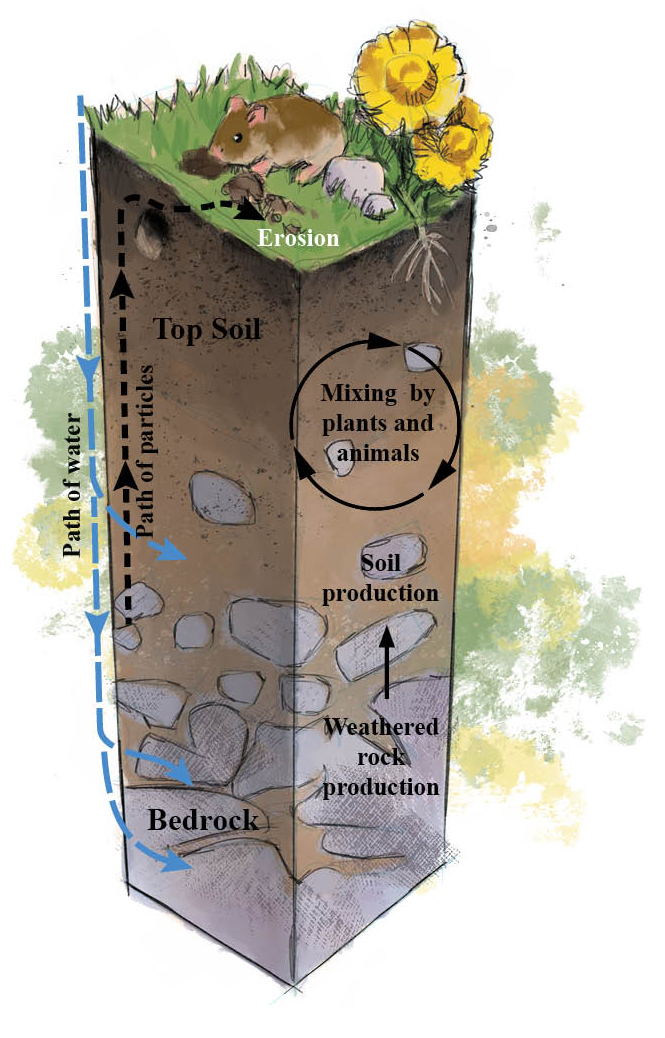 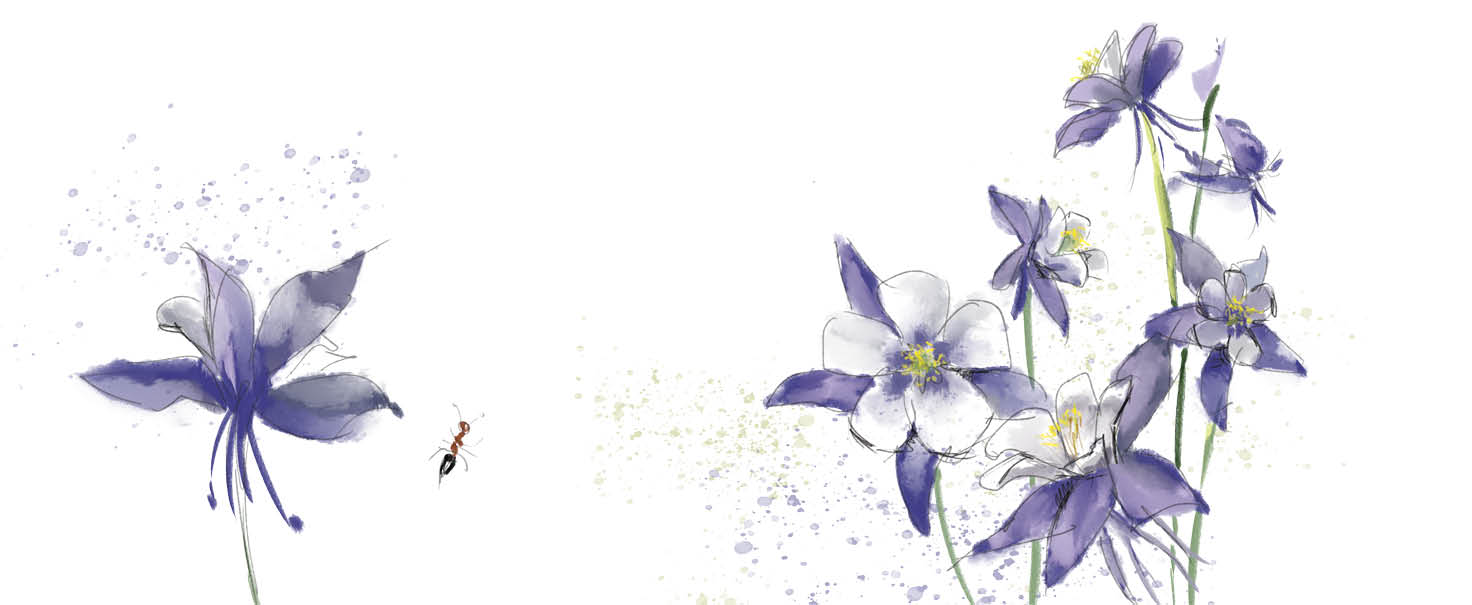 Organic layer
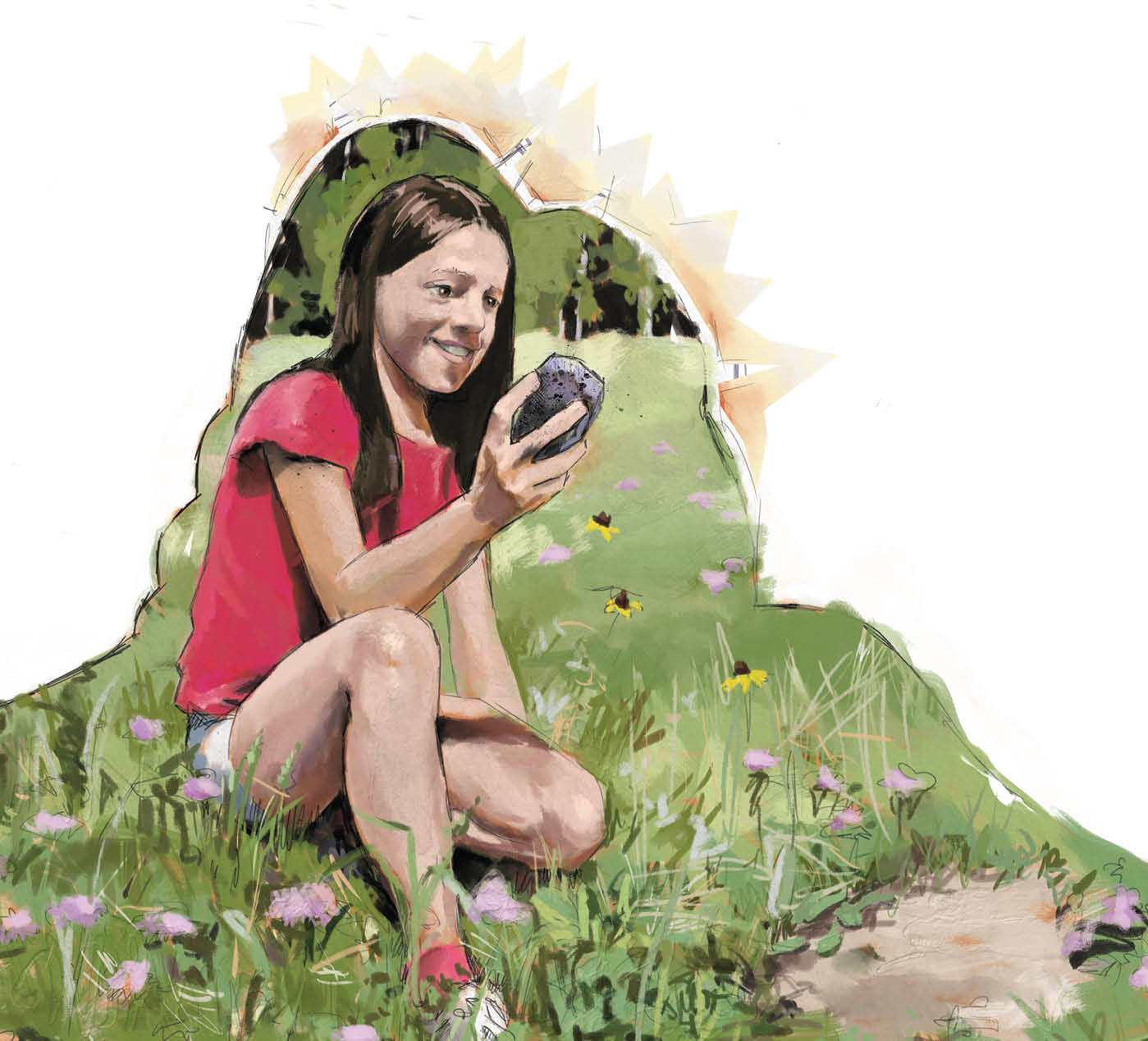 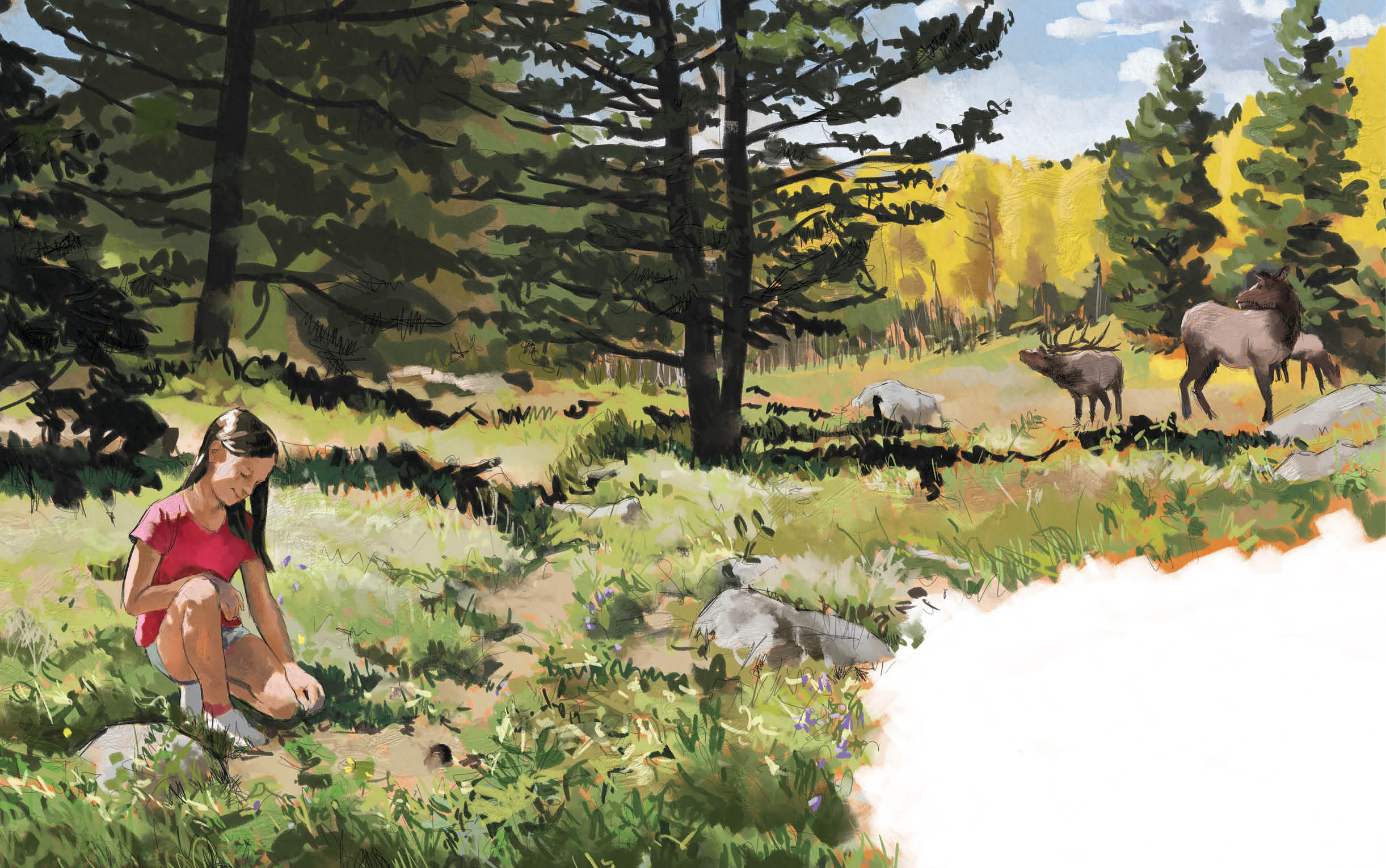 Cycles are going through all the layers
Cycles
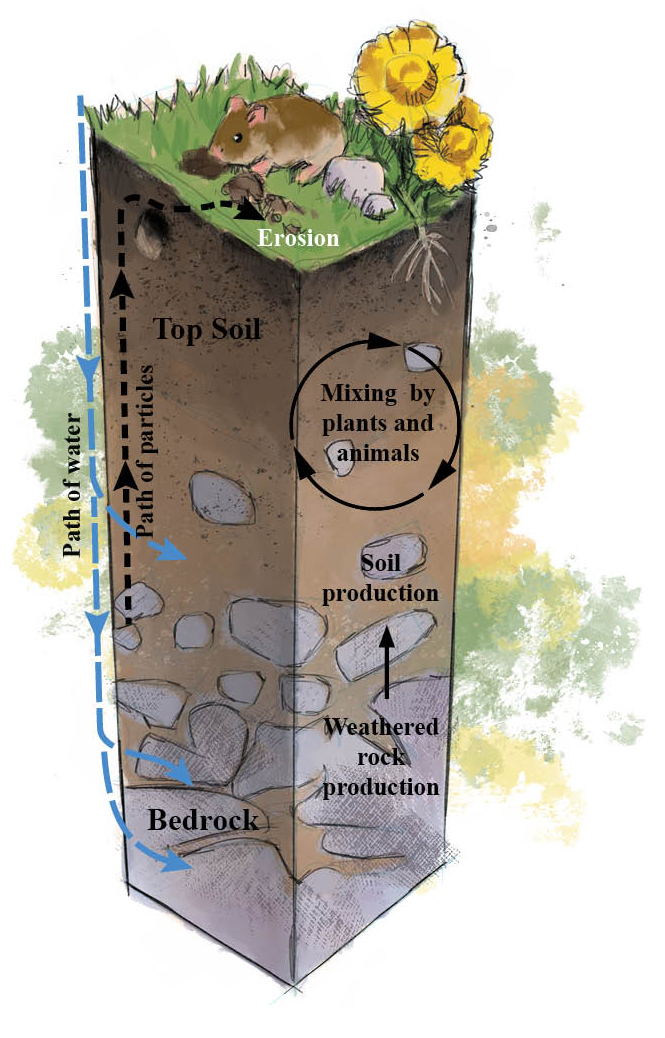 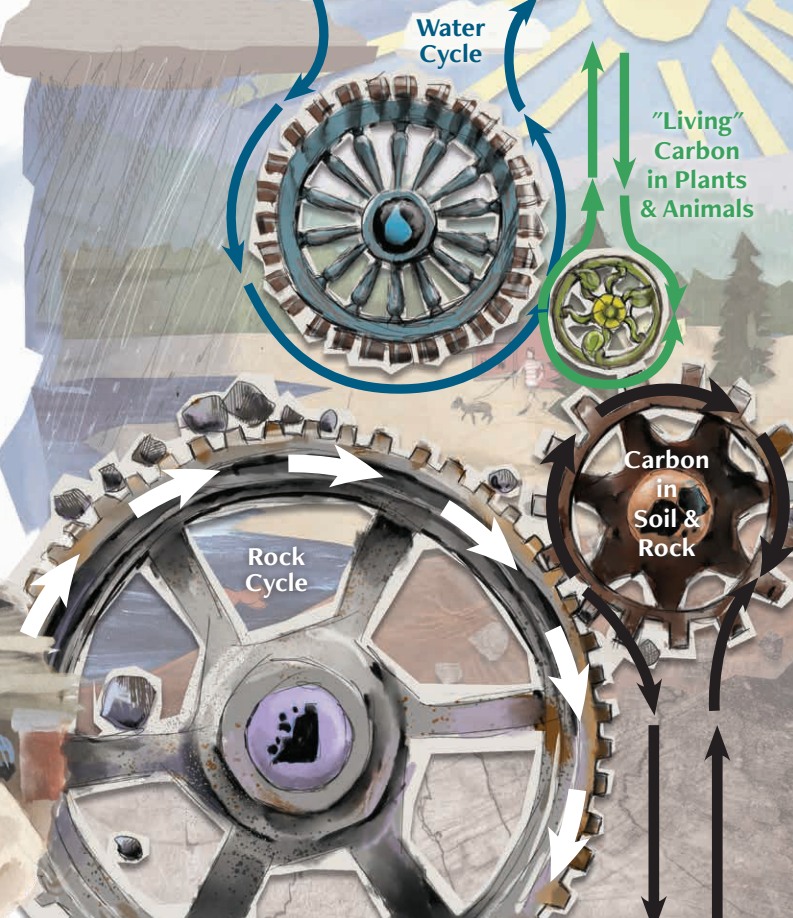